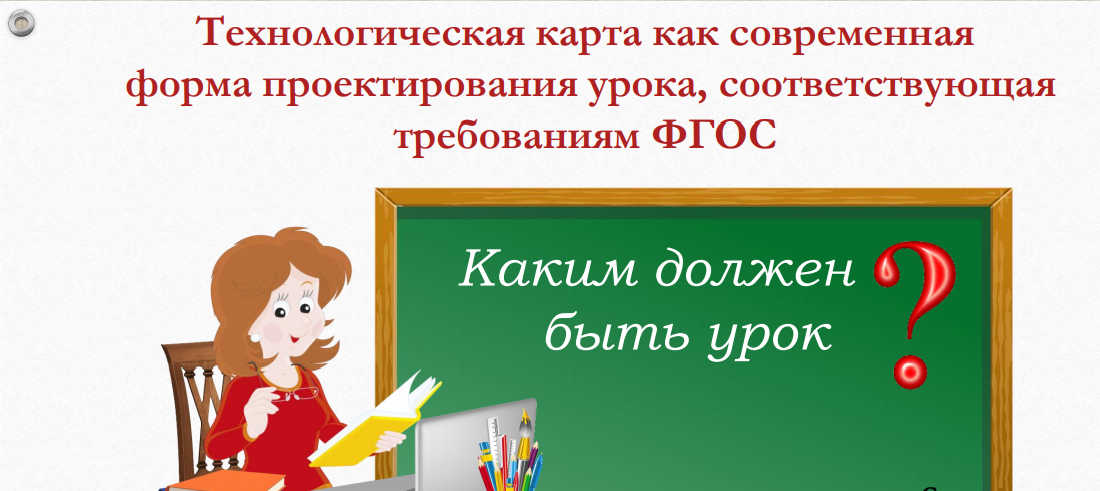 Составитель:
Учитель начальных классов 
Ломакина Анастасия Александровна
МБОУ Школы №12
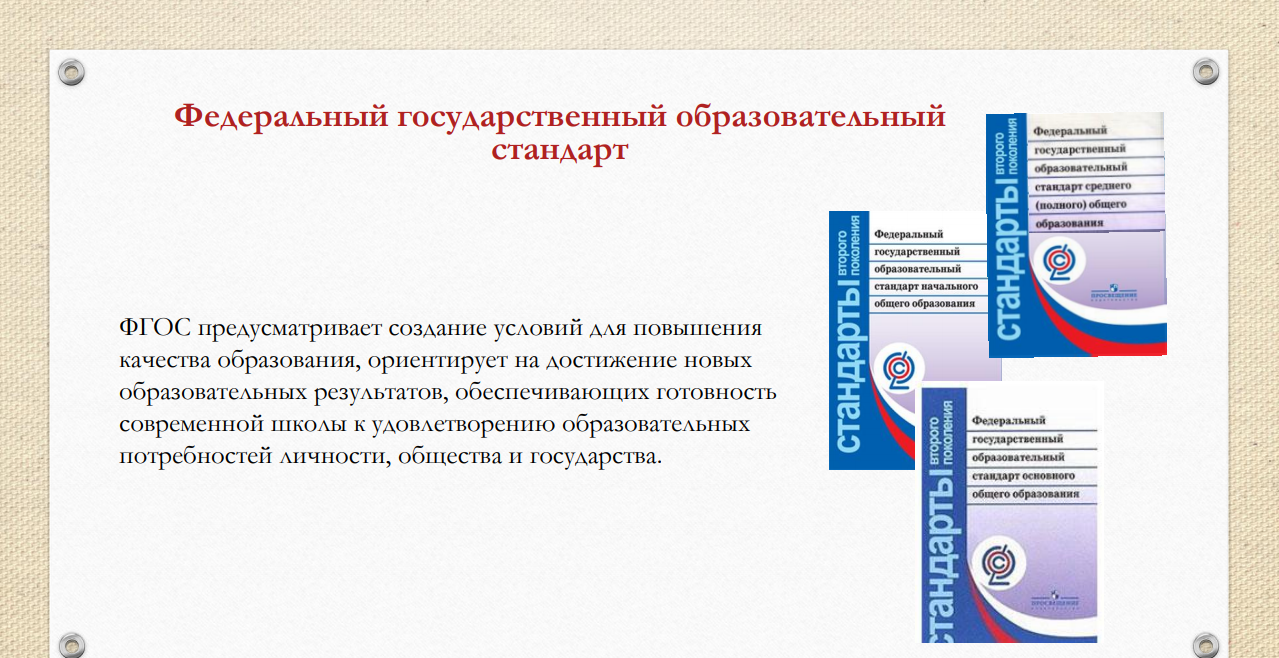 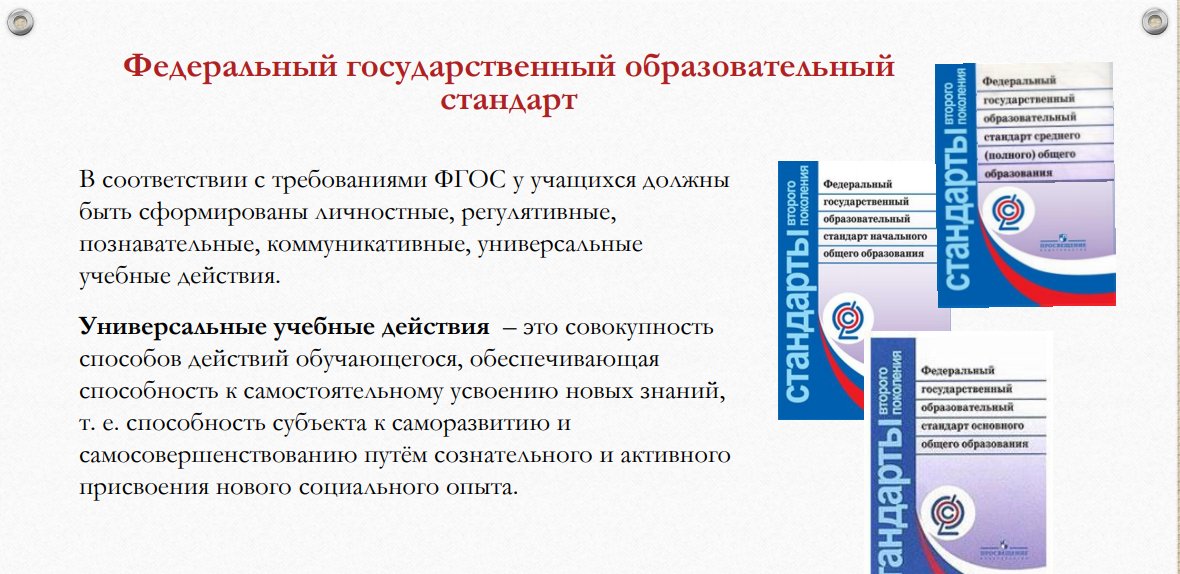 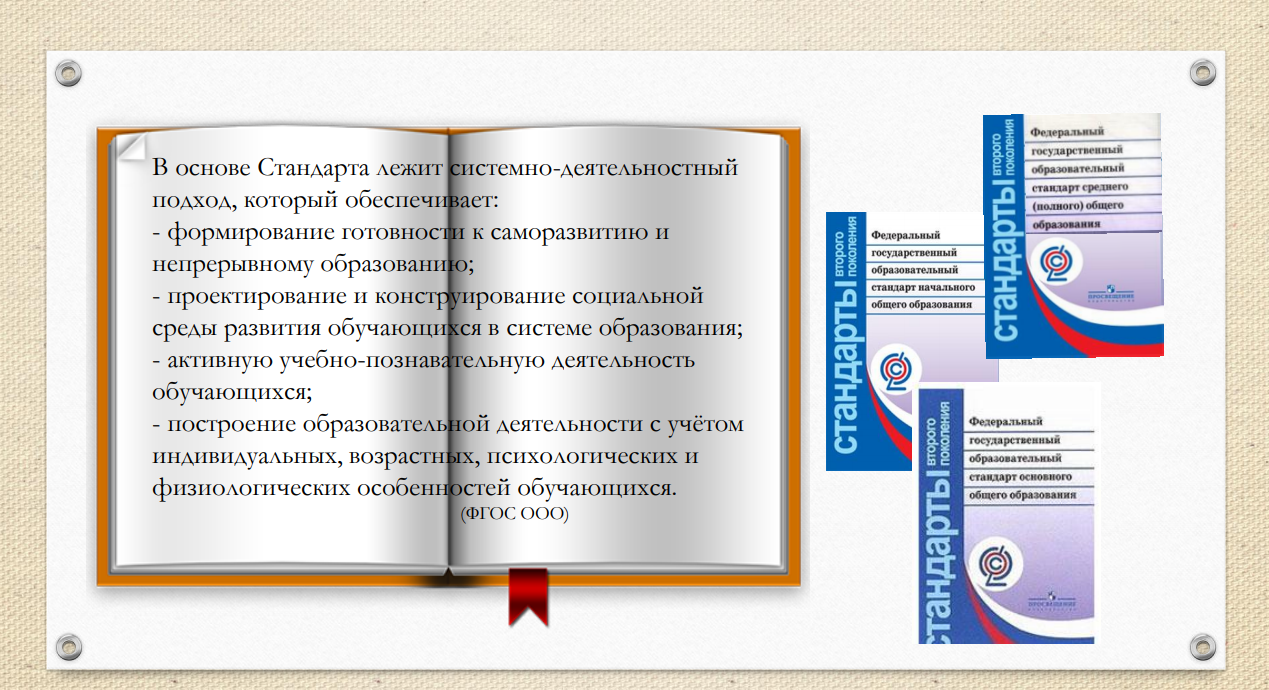 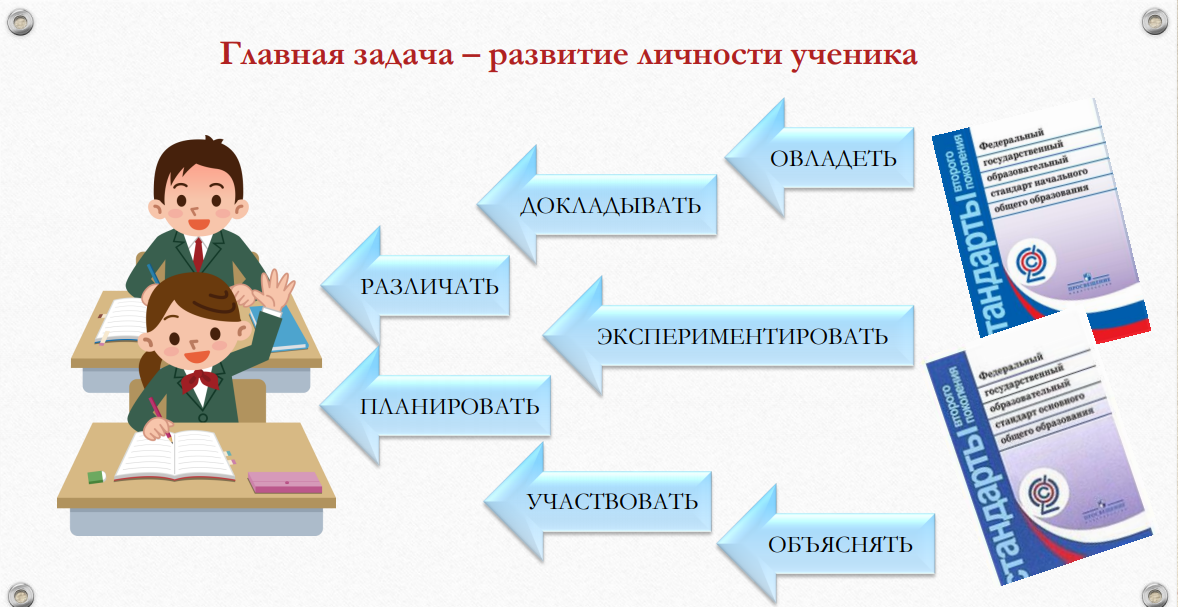 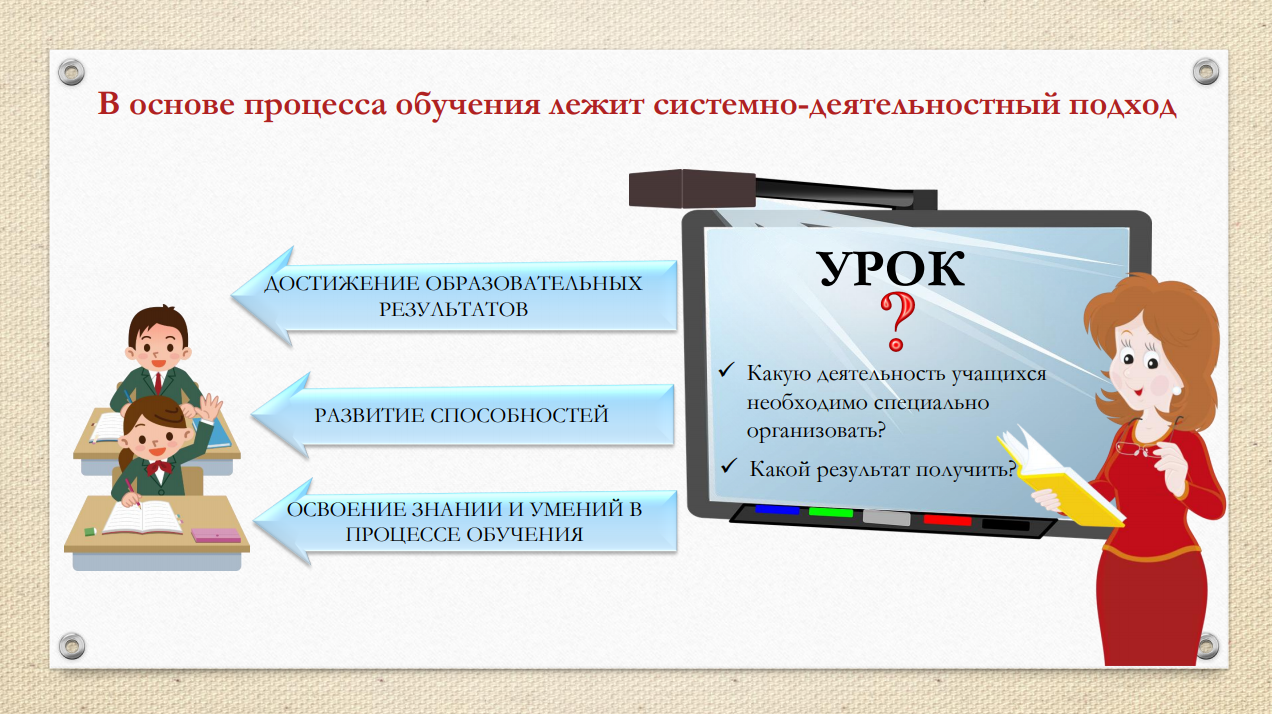 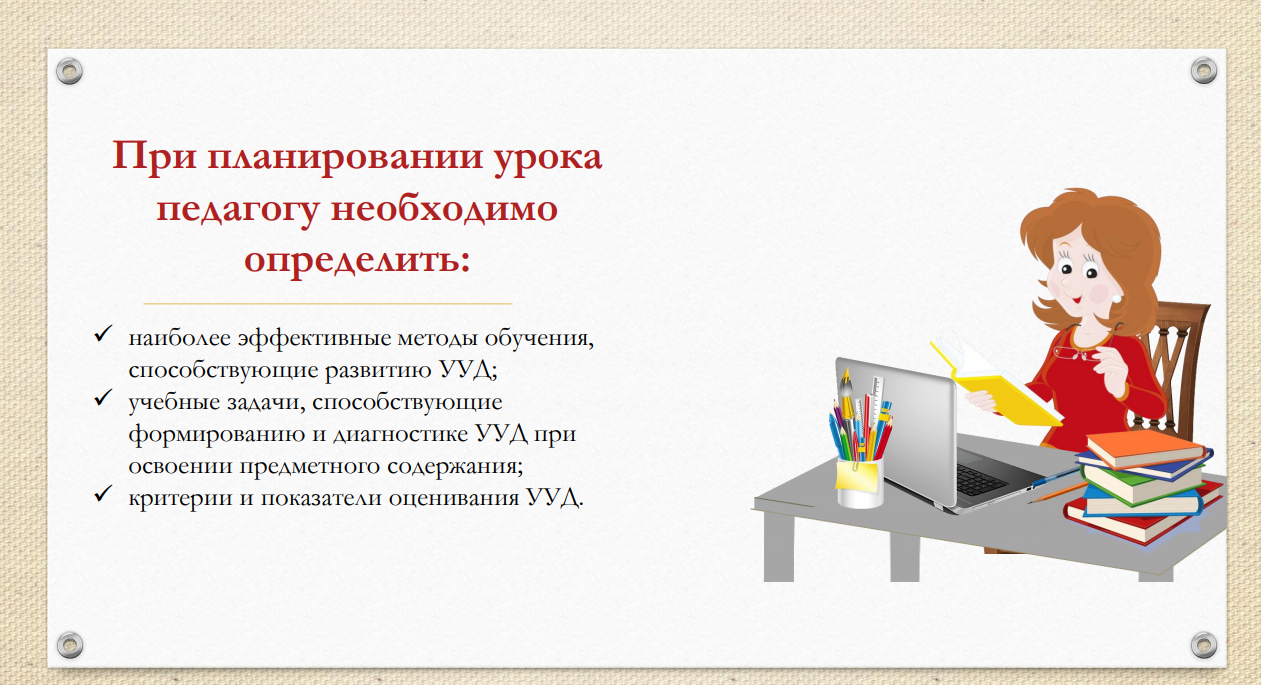 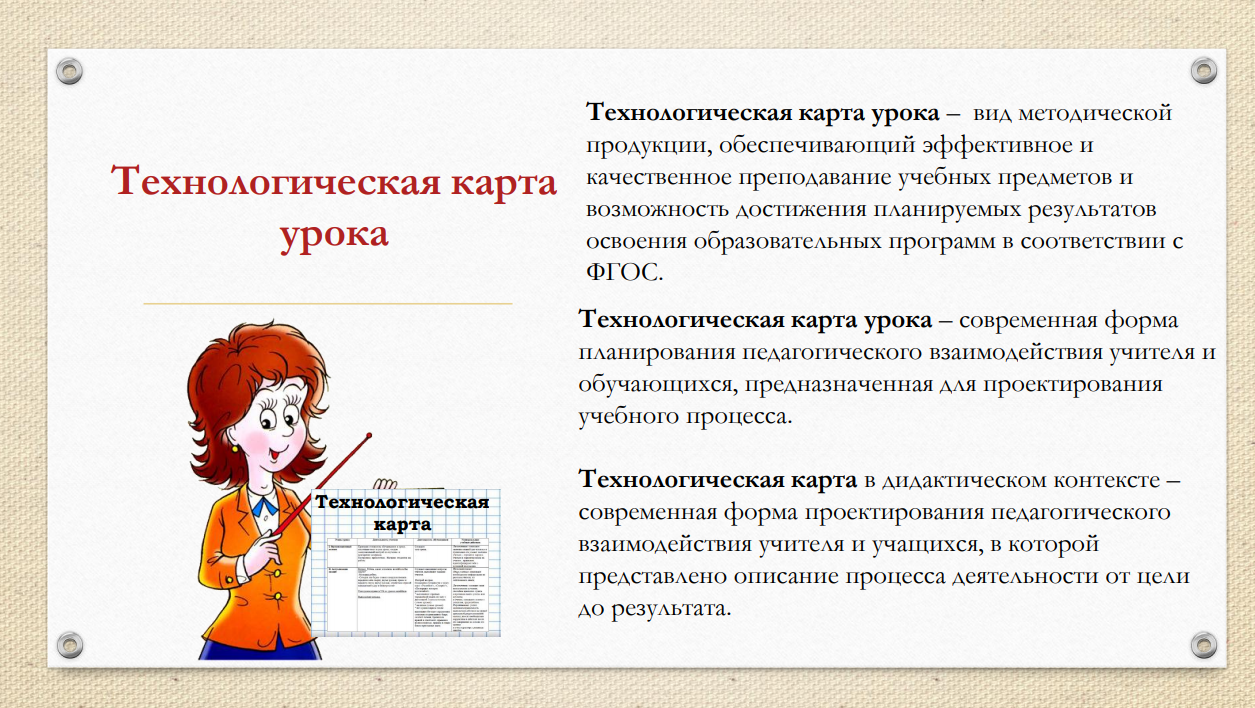 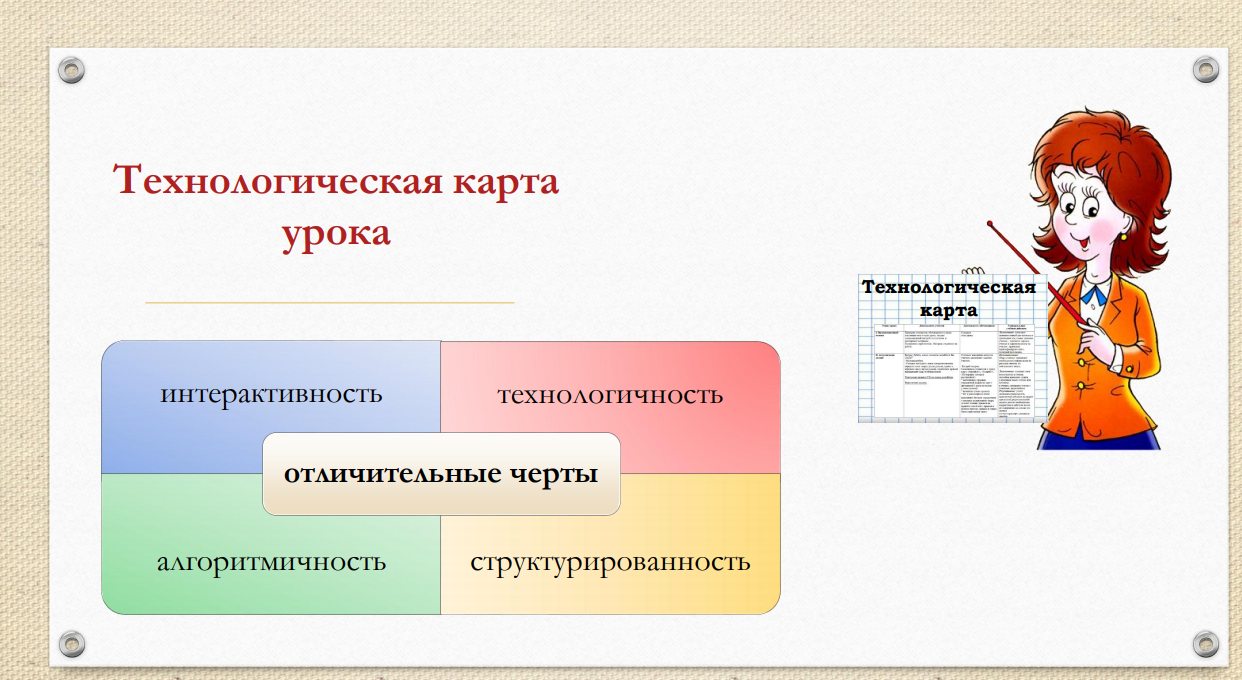 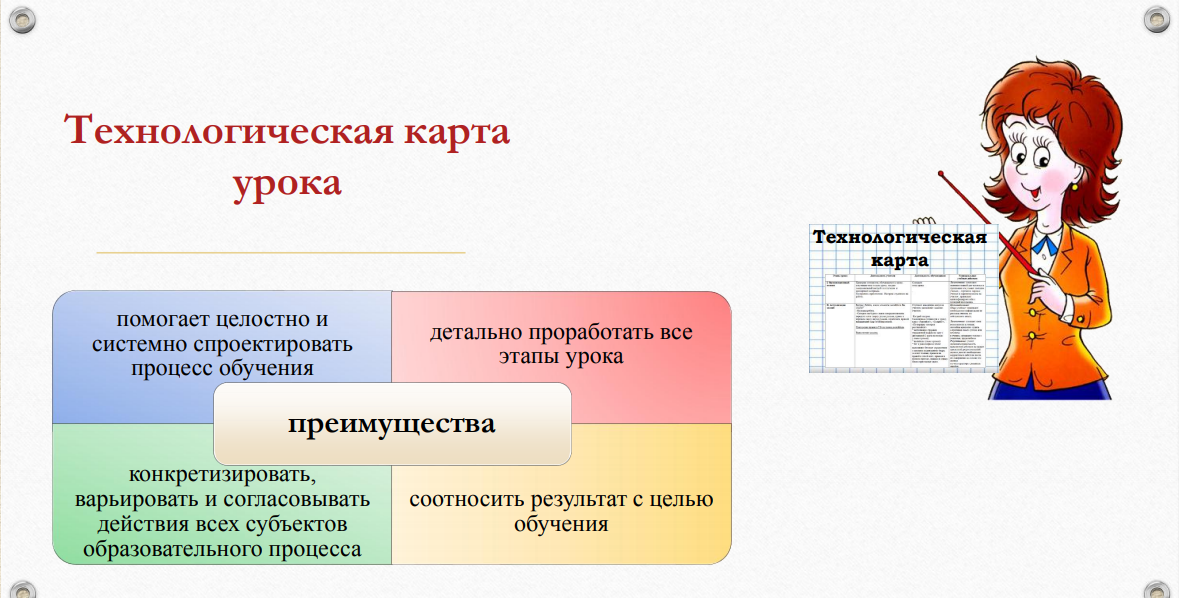 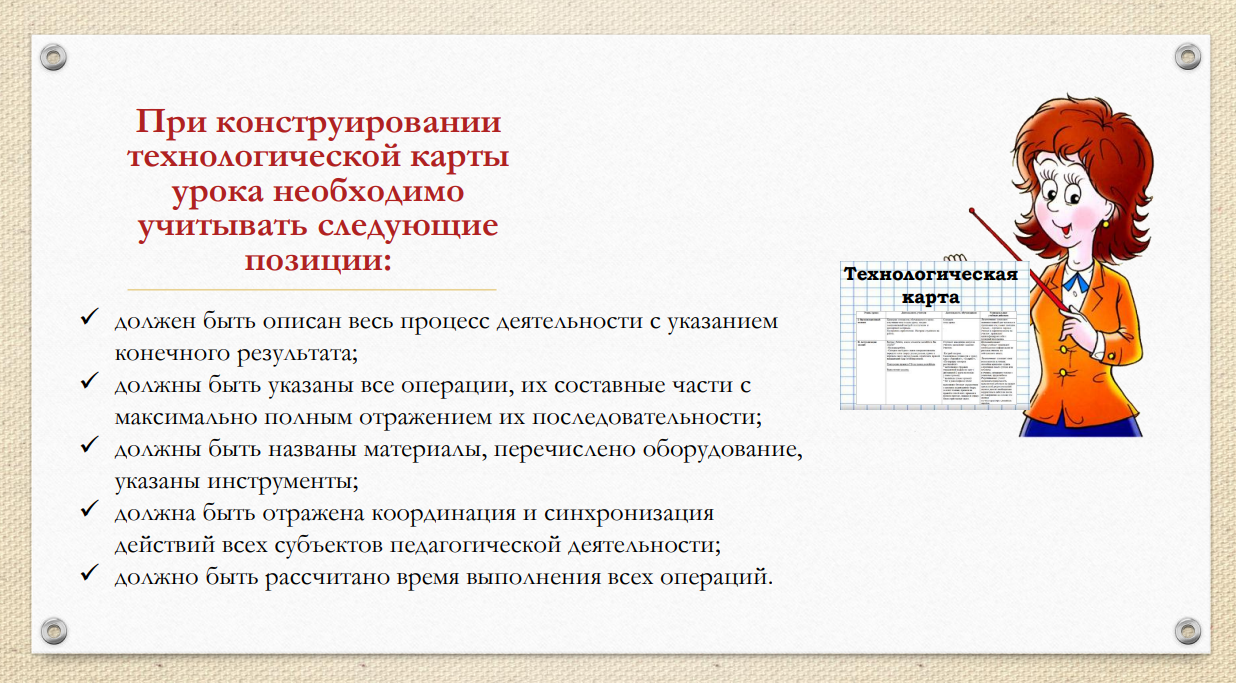 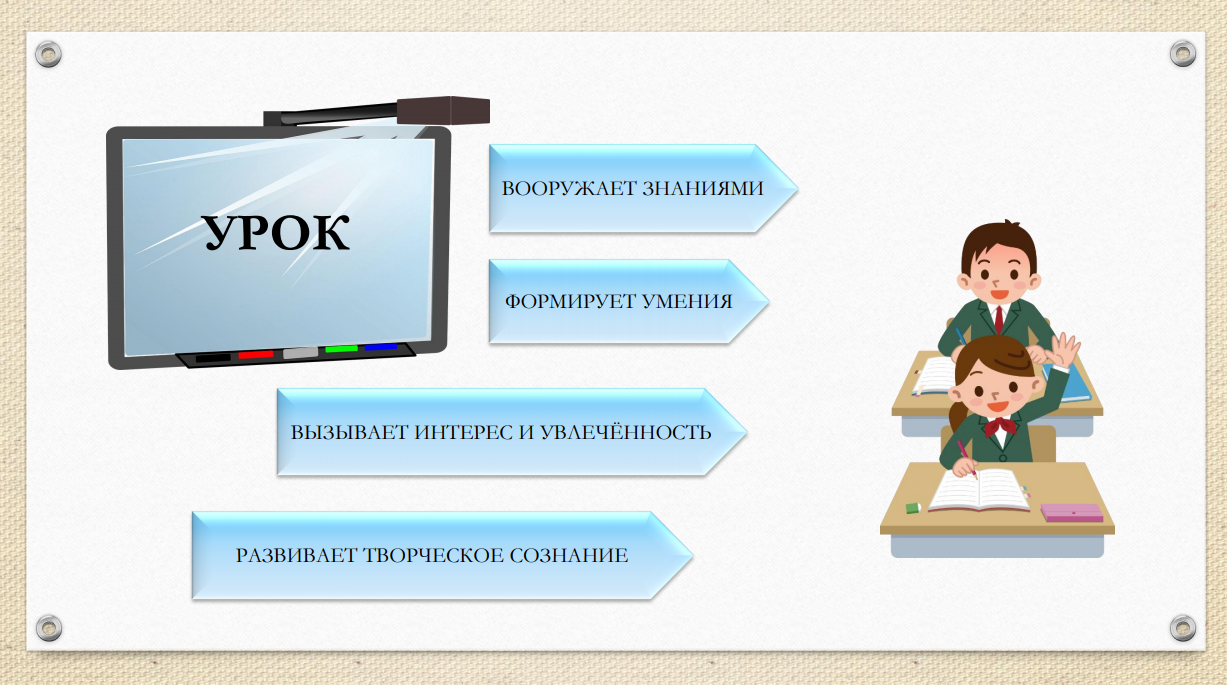 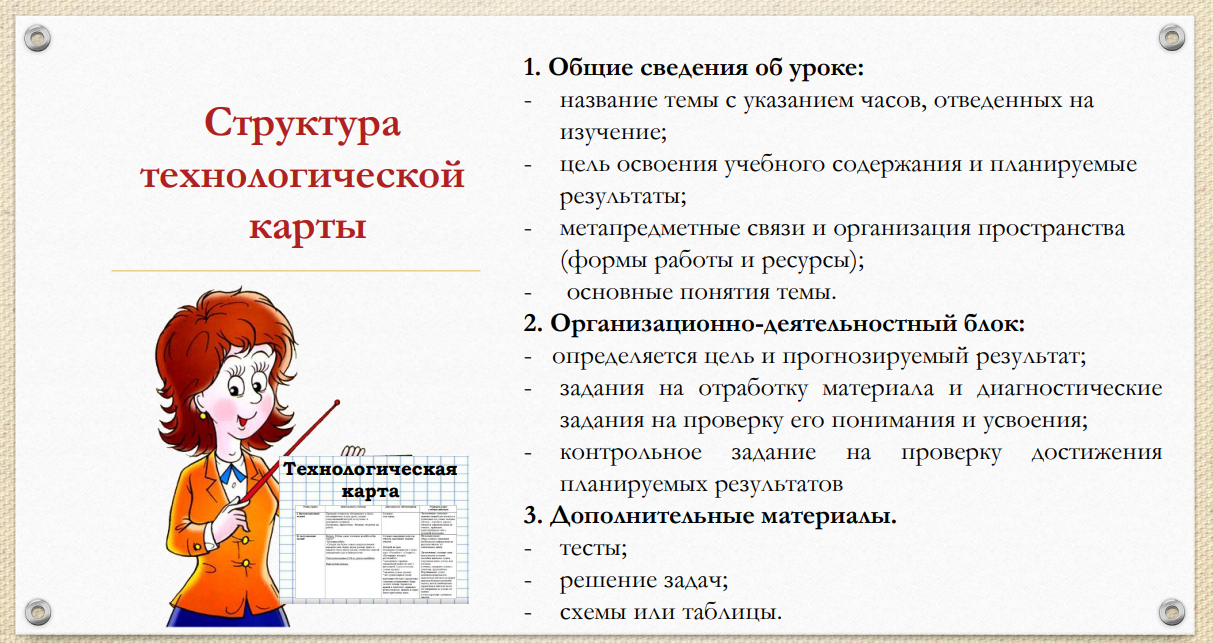 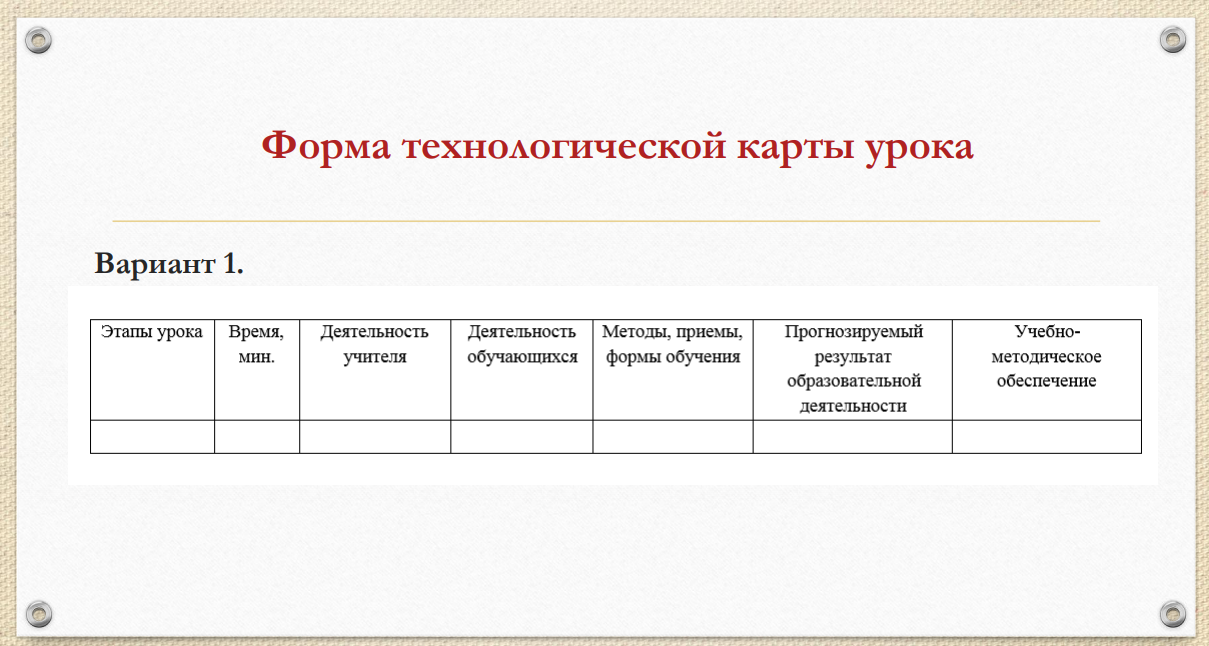 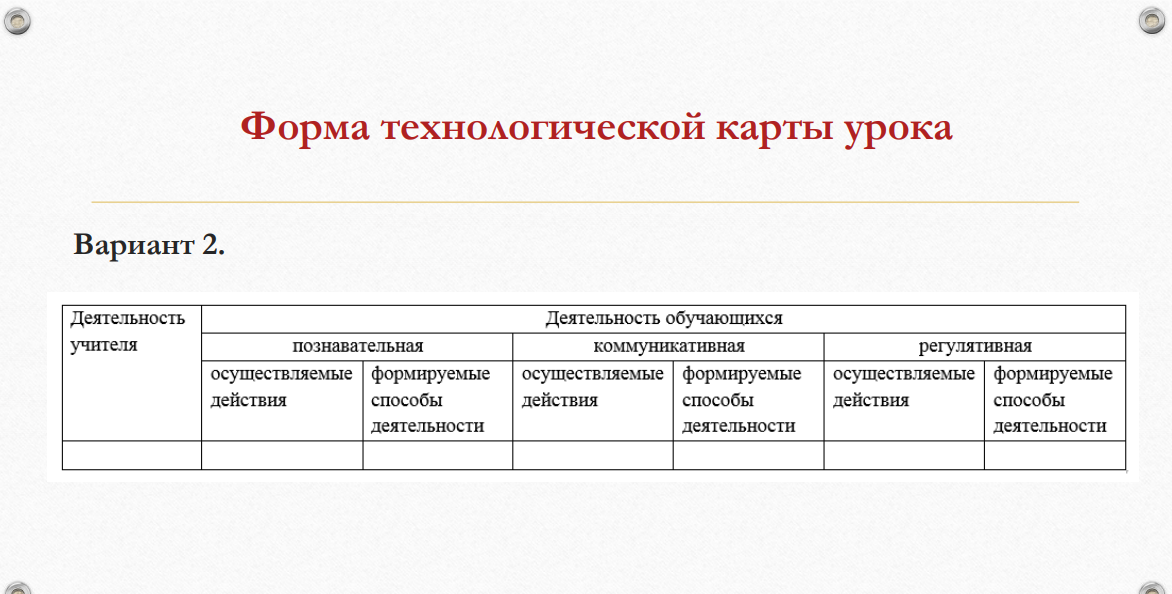 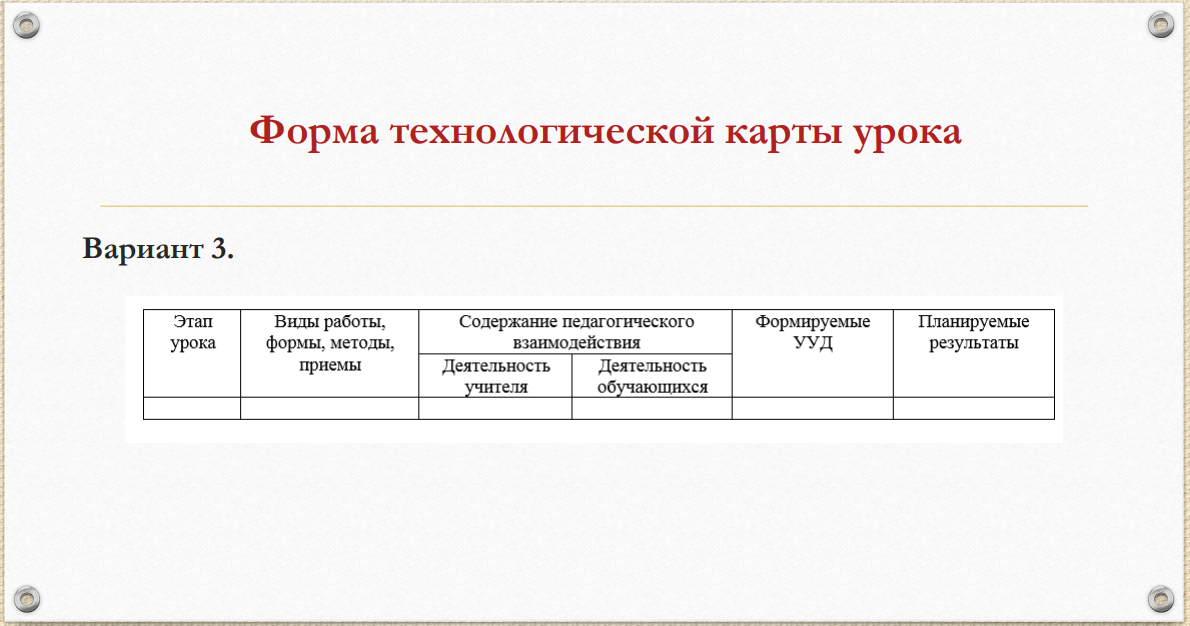 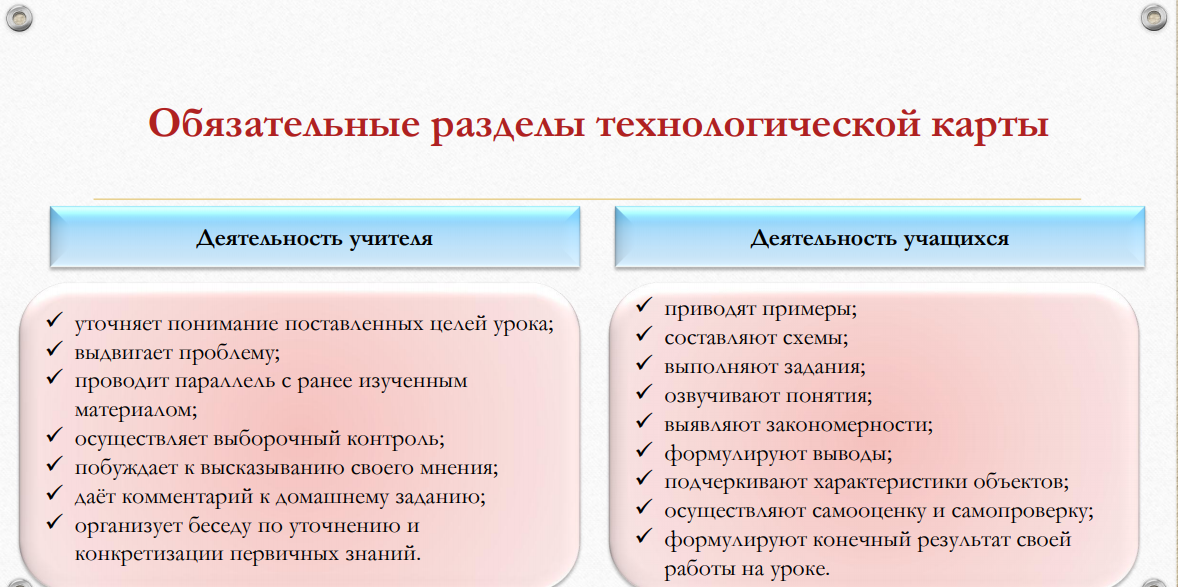 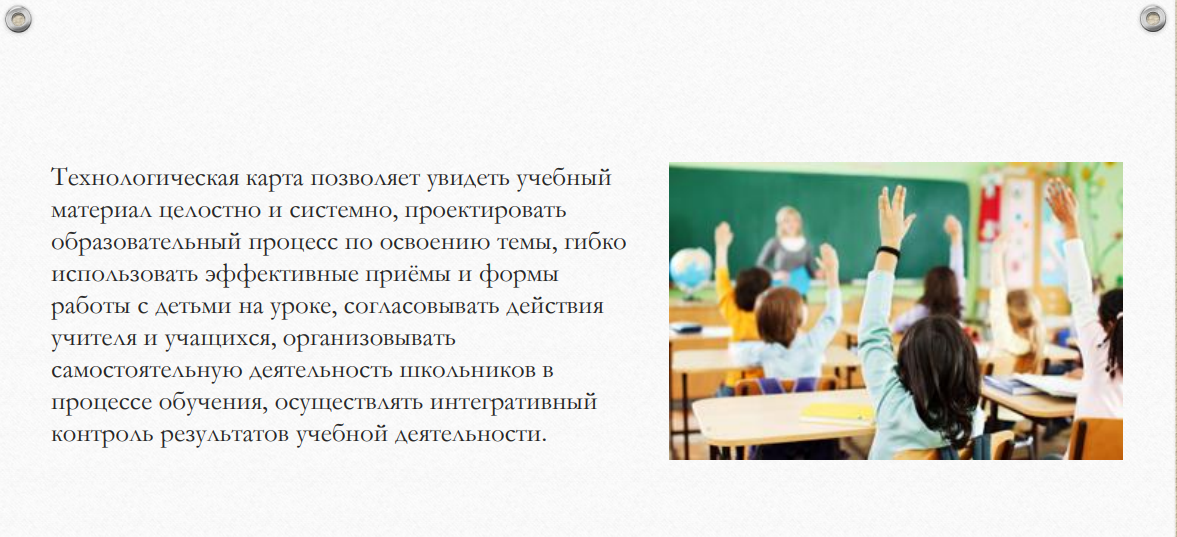